The Best of Intentions(or Why Bother with an MOU?)
AALAS 2014 National Meeting
21 October 2014
AVAVMO/VMU Supervisors’ Luncheon
Alice Huang, PhD, CPIA
Office of the CVMO, Deputy for IACUC Guidance
The Story…
(Will be posted on the VA Animal Research web page, along with this PowerPoint presentation)
[Speaker Notes: Completely fabricated, but hopefully instructive – see separate file “A Story of the Best of Intentions.docx” for the story itself.]
Cast of Characters
Dr. Newby, assistant prof at Great Big U
Joe, GBU Animal Care Technician
The Dean of Research at GBU

Dr. Fresch, Hometown VAMC investigator
Becky, Hometown VAMC VMU Technician
The Hometown VAMC Director

An eager young reporter
[Speaker Notes: Dr. Newby has a breeding colony of mice with special phenotypes that he studies
Dr. Fresch studies the behavior of mice running a special maze that he designed]
Everyone had the best of intentions…So what went wrong?
[Speaker Notes: They were enthusiastic about the research (Dr. Newby, Dr. Fresch, the reporter)
 
They were cooperative about complying with regulatory requirements (Dr. Newby, Dr. Fresch, GBU personnel responding to open records request)
 
They willingly went the extra mile to make sure the animals were care for properly (Dr. Newby, animal facility personnel at both institutions)
 
They were considerate of other people (Dr. Newby, the reporter, Great Big U personnel working on the response to the open records request)]
Murphy’s Law at Work
Incorrect Assumptions
Inadequate Communication
Confusion about the Role(s) of the IACUC
[Speaker Notes: This story is a demonstration of Murphy’s Law at work:

-- People made assumptions that turned out not to be true, so no one was quite sure who was supposed to provide what care for the acclimating mice
 
-- There was not enough communication – VA needed at least to know that a state open records request had been submitted to the U (ideally, VA would have had a chance to have some input into what information pertinent to the VA was released)
 
-- There was confusion over the different roles of the IACUC – as the GBU IACUC, and what its role really was for the VA]
The Guide (p. 15)  “Interinstitutional collaboration has the potential to create ambiguities about responsibility for animal care and use.  In cases of such collaboration involving animal use (beyond animal transport), the participating institutions should have a formal written understanding (e.g., a contract, memorandum of understanding, or agreement) that addresses the responsibility for offsite animal care and use, animal ownership, and IACUC review and oversight (AAALAC 2003).”
1200.07 (8.b) and 1200.01 (14.c(2)) VA policy allows a VAMC to arrange for an affiliate’s IACUC to serve as the VAMC’s IACUC of Record, but requires this arrangement to be established through a MOU.
1058.01 (8.g(2))  requires that ORO be notified of “the implementation of any new MOU, or any substantive change in an existing MOU”.
What good is a MOU?
Protects both parties, while …
Minimizing gaps in, or duplication of, efforts, and also …
Ensuring appropriate oversight and compliance with regulatory requirements
[Speaker Notes: The value of a MOU:

-- Protects both parties (it is so easy for things to go wrong, even when everyone has the “best of intentions”) while …
 
-- Minimizing gaps in or duplication of efforts (including the review of protocols for collaborative work, provision of routine husbandry, etc.) and also …
 
-- Making sure that there is appropriate oversight, and regulatory requirements are met]
What Do We Need in the MOU for It to Work?
Identify what rules will be followed
Specify who will do what
Establish what to communicate, and how
[Speaker Notes: Essentials to consider in putting together an MOU (not one-size-fits-all; the specifics depend very much on each individual relationship, but the basic idea is always the same – you want to define expectations to avoid surprises):
 
-- Identify the rules that are going to be followed
 
-- Specify who will do what
 
-- Establish what to communicate, and how]
What are the Rules?
USDA 
PHS 
AAALAC
VA Policy
Affiliate Policy
MOU
[Speaker Notes: First, the MOU should define what rules will be followed
 
-- USDA AWAR and Policies
-- PHS Policy (including the Guide), guidance from OLAW, PHS Assurance
-- AAALAC Rules of Accreditation
-- VA Policy – for “VA animal research”
-- Affiliate institutional policy
-- Provisions in the MOU itself – agreements so that everyone knows what to expect
 
How it will be decided who will provide routine husbandry and veterinary care
 
If there are two IACUCs involved, how it will be decided which one will take primary responsibility for which tasks]
Who Will Do What
The research staff
The animal care/veterinary staff
The IACUCs
The institutions
[Speaker Notes: Next, the MOU should define who will do what in the collaboration, at each level …
 
--The research staff – fairly obvious, this is the classic “collaboration”, “who does which procedure(s) in the protocol”
 
Have to look further than this in the MOU:
 
--The animal care and veterinary staff – as in our story, “who provides what care”
 
--The IACUCs
 
If there are two separate IACUCs, they have to share the oversight somehow – MOU can help specify “who does what” at this level (this can be based on the location of the work, or on who owns the animals, … or any number of other criteria that the VA and affiliate agree to)
 
The regulatory language generally allows the IACUCs to coordinate their efforts – they don’t have to do everything twice
 
Have to know how to decide which IACUC will take primary responsibility for:
-- Protocol review
-- Semiannual evaluations
-- Potential noncompliance, including investigating, determining whether there is noncompliance, and reporting (regardless of which IACUC submits the report, it is important to reference the involvement of the other institution by providing the other institution’s USDA registration number, PHS Assurance number, AAALAC Accreditation number, Grant identifier, etc., as applicable]
 
Even when one IACUC takes primary responsibility though, the other IACUC still has to know what’s going on, and approve the primary IACUC’s actions
-- The other IACUC can’t just wash its hands of responsibility
-- And it always retains the right to take independent action

Each IACUC reports to its own IO

VA IACUC remains responsible for reporting to ORD and ORO
 
For VAs, there’s another possibility, that there is just one IACUC that wears two hats
 
We say “VA uses affiliate’s IACUC” for short, but this can be misleading because it implies that the IACUC is not really the VA IACUC, just does a few services for the VA
 
Actually the IACUC is considered a true VA IACUC (in addition to being the affiliate’s IACUC) even if it is administered by the affiliate
-- Its members are all officially appointed by VAMC Director
-- It is a subcommittee of the R&D Committee, so reports to the R&D Committee – final meeting minutes, protocol approvals
-- It reviews the semiannual report with VAMC Director
-- It has to follow VA policy
-- (It just happens to be administered by the affiliate and has the same members as the affiliate IACUC)
 
Important to include in the MOU specifically that the affiliate is on board with the IACUC doing all that, and to say what the affiliate will do to administer the IACUC in its role as the VA IACUC of Record
 
-- Even need to look at “who does what” at the level of the institutions – this has to do with how they interact with the oversight entities

Will they each register with USDA, and each have its own PHS Assurance and AAALAC accreditation?

Or will the VA program be included as part of the affiliate’s program?]
Ensuring Communication
Points of contact
Routine sharing of info
Handling requests for info
Redaction
[Speaker Notes: Finally, the MOU should make sure that everyone communicates as needed
 
-- Points of contact – say who is supposed to talk to whom
 
Not only the PI, but also… 
Animal facility personnel
IACUC Chair
IACUC Coordinator
R&D Committee Coordinator
MCD/IO
 
-- Routine sharing of info – make it clear who wants/needs to know what to meet regulatory obligations;  There is lots of information that may be relevant even if it’s not specific to the collaboration
 
Copies of approved protocol, amendments
Notifications to and from the PI
Changes in personnel – research staff, points of contact
HVAC issues
Colony health status
Correspondence with oversight entities – routine and for cause
Receipt of open records requests, and public release of information
 
-- Handling requests for info – lay out how to get what’s needed while still maintaining appropriate confidentiality
 
-- Redaction – specify what can be redacted, what can’t]
The New Story (with MOU)…
Rules were defined
Responsibilities were clear
Communication lines were open and active
[Speaker Notes: The Story would have been different if Great Big U and Hometown VA had had a MOU in place
 
-- Rules would have been defined
 
E.g., animal husbandry to be provided by location
IACUC would have approved the protocol as VA IACUC of Record
A copy of the approved protocol would have been available in the VAMC animal facility
 
-- Responsibilities would have been clear
 
Everyone would have known who was responsible for feeding and watering the Newby mice at the VA – no falling through the cracks, no surprises, no need for last-minute dashing over to feed and water the mice
 
-- Communications lines would have been open and active
 
Great Big U would have known to notify the VA when the open records request was received
VA input would have made it easier for GBU to recognize and appropriately protect VA interests
VA Director would have had a chance to be prepared when the information about the VA animal research program was published]
Good Intentions are not Enough …
You Need an MOU!
[Speaker Notes: Bottom line: It’s not enough to have good intentions; it’s necessary to go through the process of thinking through and agreeing on how to coordinate things, and then documenting it in a MOU
 
We are preparing a tool for stations to use when putting together MOUs.  
 
Have gotten feedback from USDA and OLAW.  OLAW is enthusiastic about the tool and has asked to be allowed to use it when it is ready.  
 
We have asked for input from ORO, and are going to ask OGC to vet it as well.  
 
Hope to have this available soon.  
 
It will help set up a basic framework MOU according to the kind of collaboration involved, which can then be customized for details specific to your particular relationship.]
That’s All!
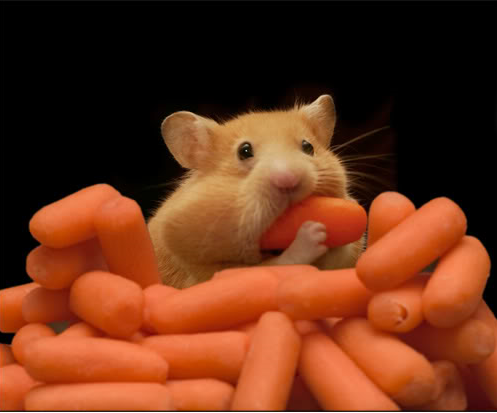 http://how2becool.com/wp-content/uploads/2014/04/0922-pf-2.jpg